User-CenteredWeb Design
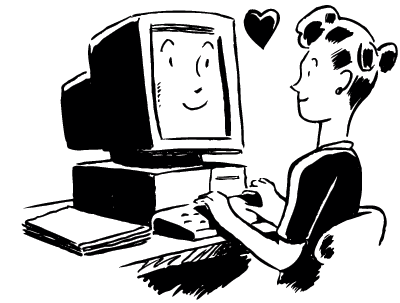 Collier Jones, Jochen Rode

Web Application Research & Development
Virginia Tech

http://www.ward.vt.edu/pubs/ucd/
1
You are here: Home
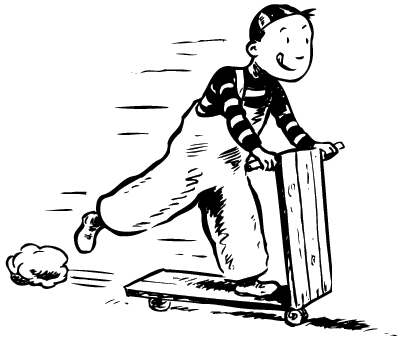 OUR Process
Plan I want ______.
Analyze Fact finding.
DesignPutting the ideas on paper.
ImplementCode. Test. Repeat.
LaunchLet’s get it out.
Maintain Keep it fresh. Keep it working.
2
You are here: Home > Usability > What is it?
Usability: What is it?
Usefulness Relevant information & services
Ease-of-useCould your grandmother use it?
Learnability How did that work again?
LikeabilityIf I hate it, I don’t use it!
3
You are here: Home > Usability > Why care?
Usability: Why care?
(In Business world: to close a deal)
Web site = organization’s image
Establishes trust
Saves time and money
Fewer phone calls & e-mails
Encourages users to return
Avoids frustration
4
You are here: Home > Usability
Usability
Usability is a key concept in all phases of a successful design process.

It is not an afterthought.
5
You are here: Home
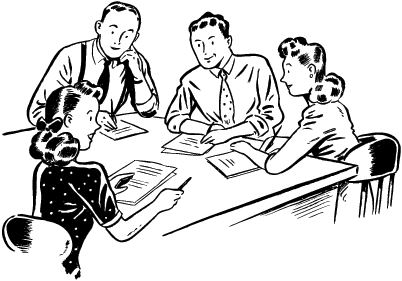 OUR Process
Plan I want ______.
Analyze Fact finding.
DesignPutting the ideas on paper.
ImplementCode. Test. Repeat.
LaunchLet’s get it out.
Maintain Keep it fresh. Keep it working.
6
You are here:
You are here: Home > Plan
Plan
Set goals
What’s the site’s purpose?
Who will use the site?
When do we need it done?
Think big. Start small.
Work in a group
Pick a project manager
Assign duties
7
You are here: Home
OUR Process
Plan I want ______.
Analyze Fact finding.
DesignPutting the ideas on paper.
ImplementCode. Test. Repeat.
LaunchLet’s get it out.
Maintain Keep it fresh. Keep it working.
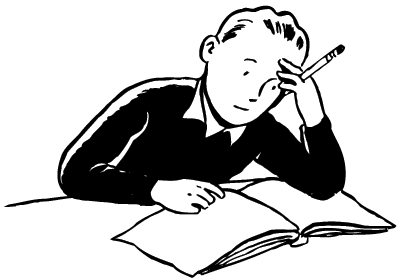 8
You are here:
You are here: Home > Analyze
Analyze
AudienceWho are we doing this for?
ContentWhat do they need?
Old Web SiteWhat did (not) work before?
CompetitorsHow do others do it?
9
You are here: Home > Analyze > Audience
Audience
Roles – different needs



Background
Experience with the web
Knowledge of subject matter
10
You are here: Home > Analyze > Audience
Audience
Technology
Speed of connection & computer
Which web browser?
Screen size
11
You are here: Home > Analyze > Content
Content
Interviews
Speak to individual users about needs
Ask front desk what people call about
Observation
Learn what the users’ work flow really is
Watch students in lab or common area
Online Surveys

Wants vs. Needs!
12
You are here: Home > Analyze > Old Web Site
Old Web Site
User feedback – e-mails & phone calls
Web server logs
Most accessed content
Least accessed content
Search engine logs
Frequent search terms
Failed searches
Ask what didn’t work.
Ask what worked.
13
You are here: Home > Analyze > Competitors
Competitors
Learn from others!
Other universities, departments
Content & features
Site structure
Graphical design
14
You are here: Home > User Behavior
User Behavior
We don’t read pages. We scan them.
We don’t make optimal choices. We satisfice*.
We don’t figure out how things work. We muddle through.
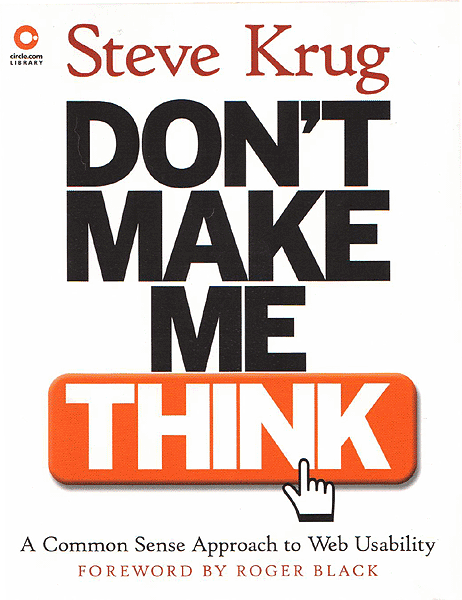 15
*cross between “satisfying” & “sufficing”
You are here: Home
OUR Process
Plan I want ______.
Analyze Fact finding.
DesignPutting the ideas on paper.
ImplementCode. Test. Repeat.
LaunchLet’s get it out.
Maintain Keep it fresh. Keep it working.
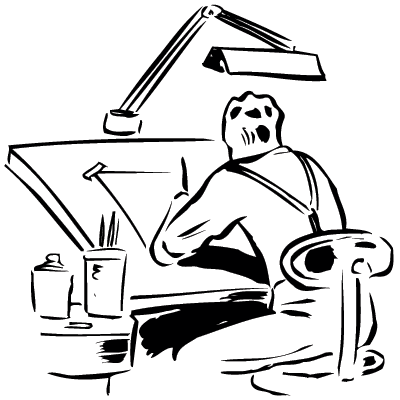 16
You are here: Home > Design
Design
Content
Information Architecture
Navigation
Page Design
Technology Factors

Work in a group!
Prototype
17
You are here: Home > Design > Content
Content
Always give the user the next step!
On every page: 
Contact info
Last modified date
On home page:
Show purpose of the site
Privacy statement 
Write for the web
e.g. iPing
18
You are here: Home > Design > Content > Write for the Web
Write for the Web
Use concise, short sentences
Facilitate scanning
Lists rather than blocks of text
Short paragraphs
Bold key phrases
Have abstract for long documents
Standardize spelling, language
Check spelling
19
You are here: Home > Design > Information Architecture
Information Architecture
Org charts are evil! 
Take a user/problem oriented approach
Users don’t know nor care about how your organization works
Labeling
No buzzwords or cute labels
Use the user’s language
20
You are here: Home > Design > Information Architecture
Information Architecture
Consistency in grouping
How many items?
Balance depth and breadth
Techniques
Whiteboard
Put items on post-its
Use text editor, Word’s outline view
Print your site, cut out links and rearrange
21
You are here: Home > Design > Navigation
Navigation
Requirements
Users know where they are (the big picture)
Users know where they can go
Consistency
Labels
Location
Look & Feel
Put important stuff up front
Featured sites
Quick links
What’s new
e.g. CNN front page
22
You are here: Home > Design > Navigation
Navigation
Good practices/Conventions:
Global navigation always visible
Make logo link to home page
Chopable, meaningful URL’se.g. www.ucs.vt.edu/software/win/
For big sites (> 20? pages)
Search feature on every page
Site map
Make your site searchable
Make the site error-resistant
Custom “404 - document not found”-pages
Offer alternatives for zero results searches
23
You are here: Home > Design > Navigation
Navigation
Links
Make them clearly identifiable
Only links should be underlined
Different color than body text
Don’t separate them with a comma
Use descriptive labels, not “click here”
Don’t overuse links in body text
Make them work!
24
You are here: Home > Design > Page Design
Page Design
Basic Principles
Layout
Images
Fonts & Colors
Don’ts

Good design = User’s trust
e.g. ToolToad
25
You are here: Home > Design > Page Design > Basic Principles
Basic Principles
Robin Williams: The Non-Designer’s Design Book
Contrast
Repetition
Alignment
Proximity
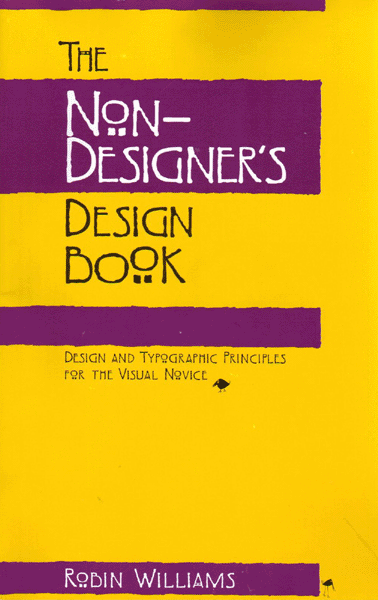 26
You are here: Home > Design > Page Design > Layout
Layout
Consistency
Avoid clutter, less is more
Establish visual hierarchy
White space  wasted space
Avoid Frames, problems with:
Printing 
Bookmarking
Photoshop, Dreamweaver for prototyping
27
You are here: Home > Design > Page Design > Images
Images
Consistency
Don’t use for text if you can help it
Optimize images by
Using optimal image formats
Line-art, up to 256 colors: gif
Photos: jpeg
Reducing file size & download time
28
You are here: Home > Design > Page Design > Fonts & Colors
Fonts & Colors
Consistency
Use style sheets for formatting
Use “web safe” fonts
Don’t use 
Colors
Key to building identity
Use a few colors (2 or 3 + B & W)
Good contrast for readability
Use “web safe” colors for large patches
Orange and maroon
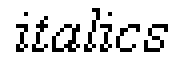 29
You are here: Home > Design > Page Design > Don’ts
Don'ts
No pop-ups
No “designed for…”
No icons without titles
No excessive movement
No “coming soon/under construction”
No obnoxious backgrounds
No splash screens
30
You are here: Home > Design > Technology Factors
Technology Factors
Web sites must degrade gracefully
Provide alternative content
NOSCRIPT tags for JavaScript
Non-Flash, Text, Printable Version
Browsers
We design for IE, Netscape >4.x
Still usable in older browser, just not as pretty
Screen sizes
We design for 800x600
Strive for “liquid” designs
31
You are here: Home
OUR Process
Plan I want ______.
Analyze Fact finding.
DesignPutting the ideas on paper.
ImplementCode. Test. Repeat.
LaunchLet’s get it out.
Maintain Keep it fresh. Keep it working.
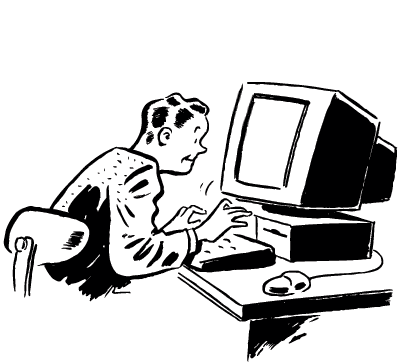 32
You are here: Home > Implement
Implement
Step 1: Code. 
Step 2: Test. 
Step 3: Repeat.

Step 4: Document.
33
You are here: Home > Implement > Code
Code
Do it by hand
WYSIWYG
34
You are here: Home > Implement > Test
Test
User Testing
“Discount Usability” - few users, low tech, multiple sessions
Users perform realistic & important pre-defined tasks
Expert Review
Subject matter
Usability
35
You are here: Home > Implement > Test
Test
Compatibility
browser & operating system
screen resolution & color depth
Performance
page download & display time
server load (for sites with big audience)
Standards
Standards conformity (HTML, CSS, etc.)
Adherence to accessibility guidelines
Spell checking
36
You are here: Home
OUR Process
Plan I want ______.
Analyze Fact finding.
DesignPutting the ideas on paper.
ImplementCode. Test. Repeat.
LaunchLet’s get it out.
Maintain Keep it fresh. Keep it working.
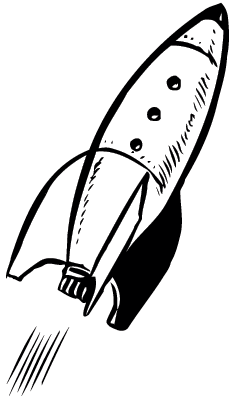 37
You are here: Home > Launch
Launch
Final testing
cross-browser compatibility
Link consistency
Advertise to search engines
Link from other sites
Classic advertising
Cards in dining hall
Flyers in dorms, academic buildings
E-mail
38
You are here: Home
OUR Process
Plan I want ______.
Analyze Fact finding.
DesignPutting the ideas on paper.
ImplementCode. Test. Repeat.
LaunchLet’s get it out.
Maintain Keep it fresh. Keep it working.
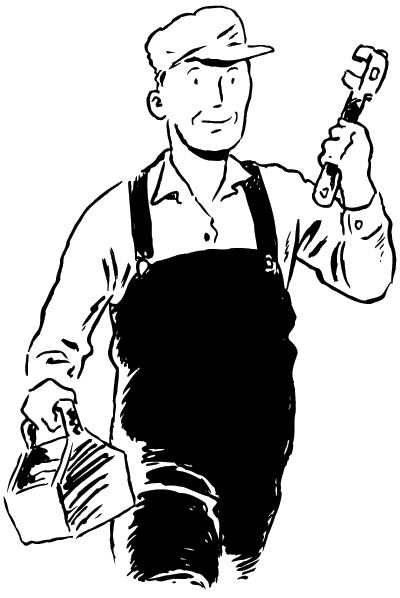 39
You are here: Home > Maintain
Maintain
Update content regularly
Verify link consistency
Read and answer users feedback
Analyze web server log
Analyze search engine logs
40
You are here: Home > Redesign
Redesign
If:
Audience or needs change
You want a new look
You can do it better now

Then: Start again at Step 1: “Plan”
41